МИНИСТЕРСТВ НАУКИ И ВЫСШЕГО ОБРАЗОВАНИЯ РОССИЙСКОЙ ФЕДЕРАЦИИФИЛИАЛ ФЕДЕРАЛЬНОГО ГОСУДАРСТВЕННОГО БЮДЖЕТНОГО ОБРАЗОВАТЕЛЬНОГО УЧРЕЖДЕНИЯ ВЫСШЕГО ОБРАЗОВАНИЯ «БАЙКАЛЬСКИЙ ГОСУДАРСТВЕННЫЙ УНИВЕРСИТЕТ» В Г. УСТЬ-ИЛИМСКЕСпециальность 40.02.01 право и организация социального обеспеченияОРГАНИЗАЦИЯ РАБОТЫ УСТЬ-ИЛИМСКОГО ФИЛИАЛА ОБЛАСТНОГО ГОСУДАРСТВЕННОГО КАЗЕННОГО УЧРЕЖДЕНИЯ «КАДРОВЫЙ ЦЕНТР ИРКУТСКОЙ ОБЛАСТИ»
Руководитель старший преподаватель: Серебренникова Ю.И.
Исполнитель студент группы: ПС-21П Кудайкулова С.Е.
2024 год
Цель и задачи
Цель деятельности кадрового центра Иркутской области - реализация в муниципальном районе единой государственной политики в области содействия занятости населения.

Основными задачами центра занятости являются:
обеспечение государственных гарантий в области занятости населения;
оказание в соответствии с законодательством Российской Федерации услуг населению и работодателям в сфере содействия занятости и защиты от безработицы, трудовой миграции;
создание условий для более эффективного регулирования использования рабочей силы;
развитие эффективной занятости населения, создание условий для снижения безработицы и обеспечения социальной поддержки безработных граждан;
повышение мобильности рабочей силы и обеспечение регулирования миграционных процессов с учётом потребностей рынка труда.
Общие сведения
Директор – Шевцова Наталья Ивановна. 
Согласно данным единого государственного реестра юридических лиц, организация была зарегистрирована 28 декабря 2000 года.
Юридическое лицо было ликвидировано 18 августа 2023 года. Прекращение деятельности юридического лица путем реорганизации в форме присоединения.
10 мая 2023 года юридическое лицо находится в процессе реорганизации в форме присоединения к другому юридическому лицу. 
Организация не применяет специальных режимов налогообложения. Не имела налоговой задолженности по состоянию на 01.10.2023.
Деятельность Кадрового центра
Основным видом деятельности организации являлся «деятельность агентств по подбору персонала».
Усть-Илимский филиал областного государственного казенного учреждения «Кадровый центр Иркутской области» может помочь гражданам с трудоустройством, оформлением резюме и заявления о содействии в поиске подходящей работы.
Услуги
Усть-Илимский филиал областного государственного казенного учреждения «Кадровый центр Иркутской области» оказывает в соответствии с законодательством о занятости населения следующие государственные услуги:
Содействие гражданам в поиске подходящей работы, а работодателям в подборе необходимых работников;
Информирование о положении на рынке труда в Иркутской области;
Организация ярмарок вакансий и учебных рабочих мест;
Организация профессиональной ориентации граждан в целях выбора сферы деятельности, трудоустройства, прохождения профессионального обучения и получения дополнительного профессионального образования;
Психологическая поддержка безработных граждан;
Профессиональное обучение и дополнительное профессиональное образование безработных граждан, включая обучение в другой местности;
Организация временного трудоустройства несовершеннолетних граждан в возрасте от 14 до 18 лет в свободное от учебы время, безработных граждан, испытывающих трудности в поиске работы, безработных граждан в возрасте от 18 до 20 лет, имеющих среднее профессиональное образование;
Предоставление социальных выплат гражданам, признанным в установленном порядке безработными;
Содействие безработным гражданам в переезде и безработным гражданам и членам их семей в переселении в другую местность для трудоустройства по направлению органов службы занятости;
Профессиональное обучение или дополнительное профессиональное образование женщин в период отпуска по уходу за ребенком до достижения им возраста трех лет, и незанятых граждан, которым назначена страховая пенсия по старости и которые стремятся возобновить трудовую деятельность;
Предоставление субсидий из областного бюджета в целях финансового обеспечения затрат в связи с реализацией мероприятий в области занятости населения и в сфере занятости населения на содействие в трудоустройстве многодетных родителей, родителей, воспитывающих детей-инвалидов, незанятых инвалидов на оборудованные для них рабочие места;
Организация проведения оплачиваемых общественных работ;
Социальная адаптация безработных граждан на рынке труда;
Предоставление участникам государственной программы по оказанию содействия добровольному переселению в Российскую Федерацию соотечественников, проживающих за рубежом, частичного возмещения расходов на оплату стоимости найма временного жилья;
Организация стажировок выпускников организаций, осуществляющих образовательную деятельность, с целью приобретения ими опыта работы;
Содействие в трудоустройстве лиц, освобожденных из учреждений, исполняющих наказание в виде лишения свободы, и несовершеннолетних граждан в возрасте от 14 до 18 лет, осужденных условно.


Все услуги предоставляются бесплатно!
Адрес
В настоящее время находится по адресу 666683, Иркутская область, города Усть-Илимск, улица Героев Труда, 40.
Режим работы
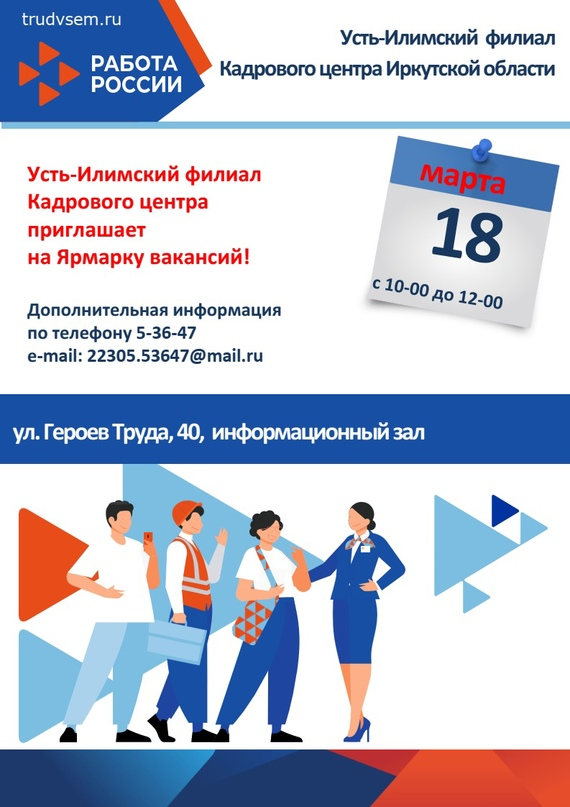 Апрель
Ярмарки вакансий
дата
время
Ярмарка вакансий – это мероприятие, на котором работодатели рассказывают про свои открытые вакансии и карьерные возможности соискателям из разных целевых групп: студентам, выпускникам, молодым специалистам и сотрудникам с опытом, которые ищут новые пути развития.
ПОРТАЛ «РАБОТА РОССИИ»
Согласно статье 17 ФЗ-565 «О занятости населения в Российской Федерации» единая цифровая платформа в сфере занятости и трудовых отношений «Работа России» является федеральной государственной информационной системой, осуществляющей решение определенных задач. 
Для входа на портал «Работа России» используется учетная запись портала госуслуг. Услуги центра занятости населения оказываются при наличии подтвержденной учетной записи портала госуслуг.
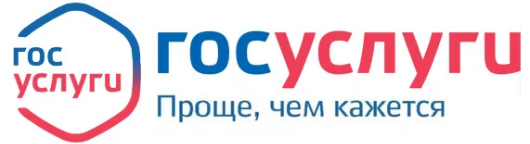 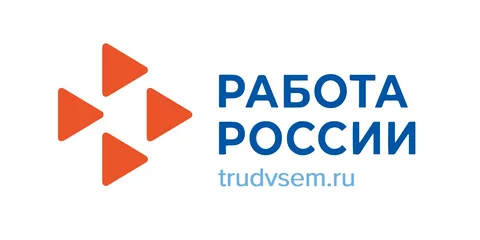 Особенности портала
Войдя на портал, гражданин сможет:

1.	Искать работу (вакансии от проверенных работодателей);
2.	Разместить резюме;
3.	Написать работодателю;
4.	Получить содействие от центра занятости населения в поиске работы.
Преимущества портала «Работа России»
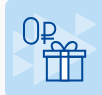 Бесплатное использование
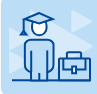 Перспективные стажировки и практики для студентов
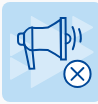 Отсутствие рекламы
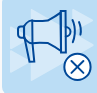 Надёжные работодатели и вакансии, проверенные службой занятости
Ошибки при подаче заявления
Для подачи заявления не обязательно лично посещать Кадровый центр.  Все можно оформить дистанционно при соблюдении условий, но зачастую при подаче заявления допускают ошибки. Повторно подать заявление можно через 1 месяц после отказа. 
Главная ошибка, когда гражданин подает заявление на портале «Работа в России» с недействительным паспортом. 
Очень часто при подаче заявления через портал «Госуслуги» забывают прикреплять резюме.
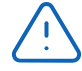 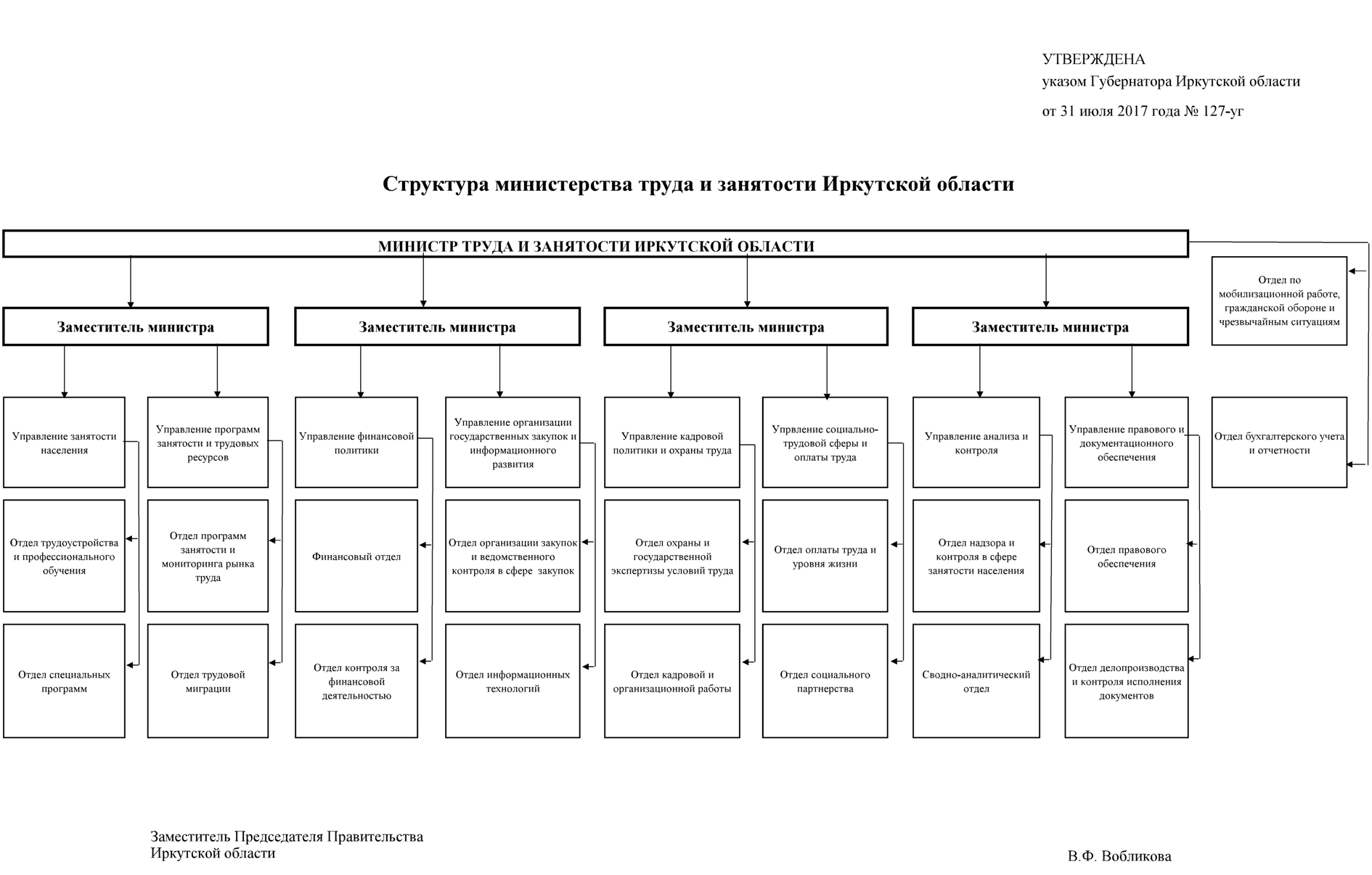 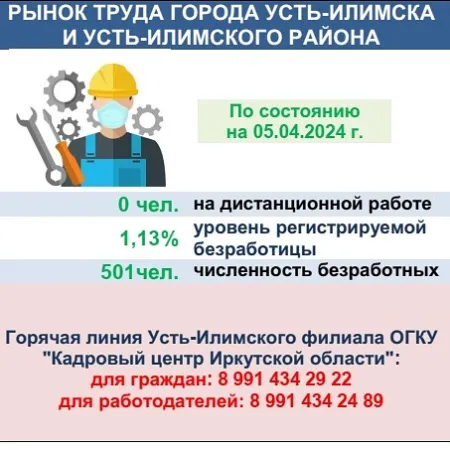 СПАСИБО ЗА ВНИМАНИЕ!